The doctrine of christ
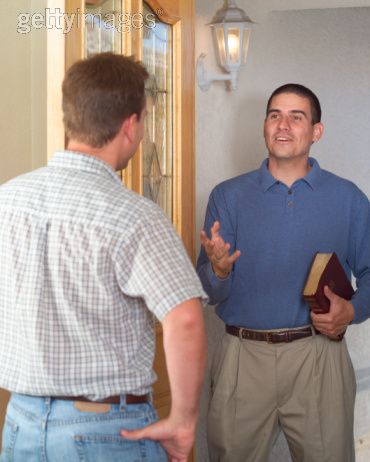 Richie Thetford						          www.thetfordcountry.com
The doctrine of christ
This is love, that we walk according to His commandments. This is the commandment, that as you have heard from the beginning, you should walk in it. For many deceivers have gone out into the world who do not confess Jesus Christ as coming in the flesh. This is a deceiver and an antichrist. Look to yourselves, that we do not lose those things we worked for, but that we may receive a full reward. Whoever transgresses and does not abide in the doctrine of Christ does not have God. He who abides in the doctrine of Christ has both the Father and the Son. If anyone comes to you and does not bring this doctrine, do not receive him into your house nor greet him;for he who greets him shares in his evil deeds.
2 John 6-11
Richie Thetford						          www.thetfordcountry.com
Overview of 2 john 6-11
Love demonstrated by walking according to Christ
 John 14:15
 John 13:34-35
 Commanded to walk in His doctrine
 Keeping ALL the commandments
 Matthew 28:18-20
 Commandments of Jesus IS the doctrine of Jesus
Richie Thetford						          www.thetfordcountry.com
Overview of 2 john 6-11
Transgressor taught a different doctrine
 Doctrine of not confessing Christ as coming in the flesh
 Called a deceiver/anti Christ
 “Look to yourselves”
 Worked hard for the truth and righteousness
 Point summarized:
 Transgressor does not love Christ – deceitful
 Lovers of Christ WILL abide in His doctrine
Richie Thetford						          www.thetfordcountry.com
TRANSgressor does not have god
Transgressor: “to overstep or break a law or commandment” – “to go beyond a limit or boundary” – “to break a law” – “to sin”
“Whoever commits sin also commits lawlessness, and sin is lawlessness.”
1 John 3:4
Who is the “transgressor?”
 One who abides not in the doctrine of Christ
 One who purposely does anything contrary to the   teachings of Jesus Christ
Richie Thetford						          www.thetfordcountry.com
TRANSgressor does not have god
Those who “transgress” or “disobey” will not   inherit salvation
 1 Timothy 4:12
 1 John 4:1
 Galatians 1:6-9
 2 Thessalonians 1:7-9
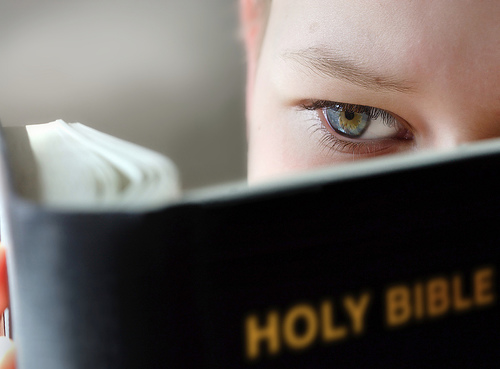 Richie Thetford						          www.thetfordcountry.com
Abider in the doctrine of christ has god
To Abide means:
 “to be steadfast” “remain” “to stay” “to submit to”
 Paul’s encouragement:
 1 Corinthians 15:58
 1 Thessalonians 5:21-23
 Romans 12:1-2
 To abide in Jesus is to be attached to Him
 John 15:1-11; 8:31
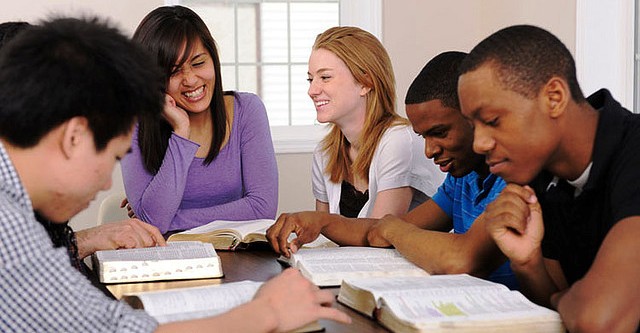 Richie Thetford						          www.thetfordcountry.com
Our Responsibility toward thosewho choose not to abide inthe doctrine of christ
Not to welcome them with open arms
 encouraging them, or giving the impression that we   support their teaching makes us guilty
 Paul’s statements:
 Romans 16:17-18
 2 Thessalonians 2:15; 3:6
Richie Thetford						          www.thetfordcountry.com
conclusion
Salvation can only be gained by those who abide   in the doctrine of Jesus Christ
 To abide in Christ is to love Christ
 John 14:15
 Matthew 7:21
Believe or Die – John 8:24
Repent or Perish – Luke 13:3
Confess or Be Denied – Matthew 10:32-33
Be Baptized or Be Condemned – Mark 16:16
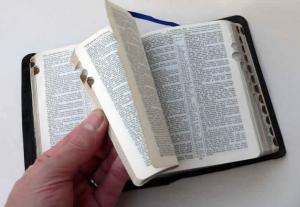 Richie Thetford						          www.thetfordcountry.com